Unit 3　The world of science
Part Ⅴ　Writing——实验报告
WWW.PPT818.COM
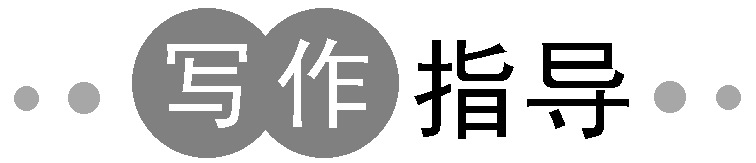 所谓实验报告，就是把有关实验的目的、过程、结论等经过整理而形成的书面汇报材料。
实验的内容主要包括：
1.实验的目的和所用的仪器和辅助材料。
2.实验步骤和方法。
3.实验者的结论(如评价、体会、建议等)。 
因为实验报告是在科学实验的基础上得出的，因此，除从科学角度核对事实、检验数据外，还要力求语言准确、简明、扼要，任何臆想和猜测都是不能写入其中的。
【增分表达】
1.描写实验目的
(1)We carry out an experiment to find out...
(2)the aim of the experiment is to...
(3)with the purpose of discovering...
(4)do research on
(5)in the hope of
2.描写实验过程
(1)To carry out/make/do the experiment，you need...
(2)The following things are needed：...and...
(3)Following apparatus is used：...and...
3.描写实验结论
(1)From this experiment we can conclude.
(2)In conclusion...
(3)We draw/come to the conclusion that...
(4)We can learn from the experiment...
(5)We can find out that...
(6)Yon can see/discover...
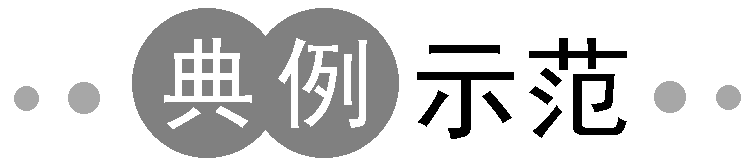 假如你是李华，请根据下列内容提示，写一篇实验报告。
实验目的：观察水的沸腾。
实验方法：
1.在烧杯中放入适量的水；
2.把温度计放入水中；
3.点燃酒精灯，仔细观察温度计和水的变化。
实验结果：
1.在水温60 ℃以下时，随着水温不断升高，杯底气泡(bubble)越来越多，有少量气泡上升；
2.水温在60～90 ℃之间时，杯底气泡逐渐减少，气泡上升逐渐加快；
3.达到100 ℃时，气泡上升越来越快。温度不再变化。
实验结论：水在100 ℃时开始沸腾。
参考词汇：烧杯beaker；温度计thermometer；酒精灯(alcohol burner)
注意：1.词数100词左右；
2.可适当增加细节，以使行文连贯。
第一步：布局谋篇很关键
►审题
1.确定体裁：本文为一篇____________；
2.确定中心人称：本文主要人称为____________；
3.确定主体时态：以____________为主。
►构思
第一部分：介绍实验的____________和所需____________；
第二部分：叙述实验的____________；
第三部分：得出实验的结论。
实验报告
第一人称
一般现在时
目的
实验器材
方法及结果
第二步：核心词汇想周全
1._____________________ 观察温度
2._____________________  做实验
3.________________  给水加热
4.___________________________________  观察温度计度数
5.________________  得出结论
6.________________  开始沸腾
observe the temperature
carry out the experiment
heat the water
observe the number of the thermometer
draw a conclusion
start boiling
第三步：由词扩句雏形现
1.This experiment  ________________________ the temperature when water boils and what happens in water during boiling.
	该实验的目的是观察水沸腾时的温度及发生的变化。
2._____________________________，I prepared the following equipment：a test tube，water，thermometer，beaker and alcohol burner.
	为了做实验，我准备了以下器材：试管、水、温度计、烧杯和酒精灯。
is designed to observe
To carry out the experiment
3.Now you can see that  __________________________________________________，plenty of bubbles form on the water surface.
	现在你能够看到，当温度达到100 ℃时，大量的气泡会在水面形成。
4.After the experiment，I can draw a conclusion：water starts boiling at 100 degrees centigrade  _____________________________________________.
	实验后，我得出结论：水在100℃时会沸腾，另外大量的气泡会在沸腾时出现。
when the temperature reaches 100 degrees centigrade
with plenty of bubbles appearing during boiling
第四步：句式升级造亮点
1.用that引导的主语从句、with复合结构改写句3
	Now ________________________ plenty of bubbles form on the water surface __________________________________________________________________.
2.用that引导的同位语从句、while引导的时间状语从句改写句4
	After the experiment，I can draw a conclusion ________________________ at 100 degrees centigrade  ____________________________ during the boiling.
it can be seen that
with the temperature reaching 100 degrees centigrade
that water starts boiling
while plenty of bubbles appear
第五步：过渡衔接连成篇
This experiment is designed to observe the temperature when water boils and what happens in water during boiling.To carry out the experiment，I prepared the following equipment：a test tube，water，thermometer，beaker and alcohol burner.
Procedure：
First，half-fill the test tube with water.Then put the thermometer in it.Finally，heat the water，and observe the number of thermometer.Now you can see that when the temperature reaches 100 degrees centigrade，plenty of bubbles form on the water surface.
After the experiment，I can draw a conclusion：water starts boiling at 100 degrees centigrade with plenty of bubbles appearing during boiling.
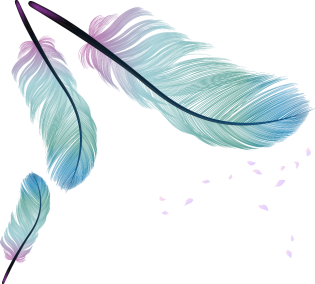